Анализ состояния и прогноз тенденций изменения значимой для школы внешней среды
Группа 1. Булатова К. Е., Лаудина Т. А., Смирнов Е. А., Адеева А. А.

Руководитель: Лаудина Т. А.
Рождаемость
Не хватает педагогов, кабинетов. Школа работает в две смены.
Ставить в известность муниципальные органы
Миграция населения
Поступают дети, не знающие языка, что осложняет их обучение.
Предоставление образовательной платной услуги: изучение русского языка как иностранного.
Уровень образования родителей
Общий уровень культуры семей, отношение к детям.
Отношения с детьми у многих взрослых не налажены, сводятся к решению бытовых вопросов.
Увеличить количество совместных мероприятий с родителями.
Характеристика семей
Характеристика семей
Увеличение числа факторов, влияющих на подвижную психику детей.
Усилить меры социальной профилактики.
Характеристика семей
Возможность для учащихся вашей школы воспользоваться услугами других обр. учреждений
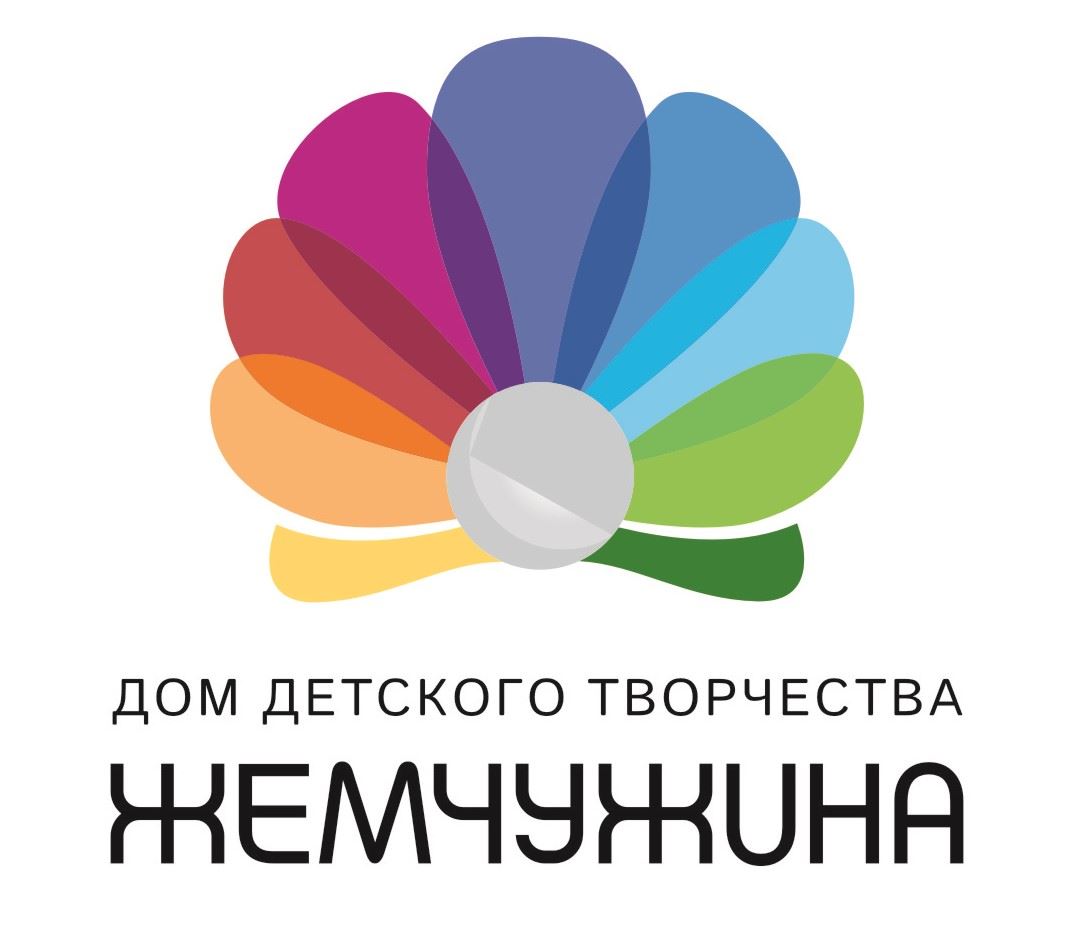 Возможность для учащихся вашей школы воспользоваться услугами других обр. учреждений
Спортивная школа Олимпийского резерва № 2

ГБУ ДО КО ЦНТТиДЮТ Истоки
Возможность для учащихся вашей школы воспользоваться услугами других обр. учреждений
Продолжать сотрудничество с учреждениями дополнительного образования.
Вести просветительскую деятельность среди родителей о работе программы «Навигатор 44».
Уровень развития первоклассников
Организовать работу с дошкольными учреждениями с целью достижения преемственности ступеней образования.
Нет преемственности дошкольного и начального школьного образования.
Анализ потенциальных источников кадров
Ставить в известность муниципальные органы, продолжить работу по привлечению кадров
Низкий процент заключения целевых договоров, т.к. профессия учитель экономически и социально не защищена.
Возможные конкуренты школы
Диссеминация опыта с педагогами из других школ, лицеев, гимназий.
Конкуренция присутствует по набору в 10,11 класс.
Спасибо за внимание!